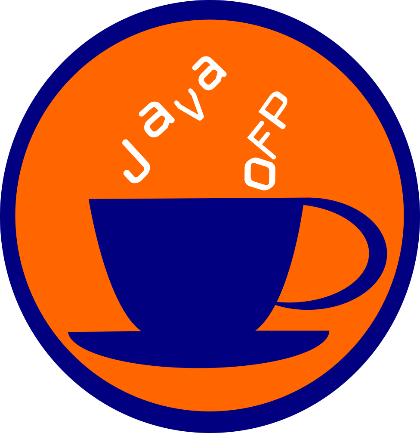 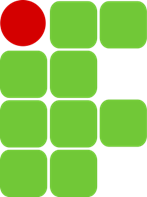 Java Orientado à Futuros Programadores (OFP)
Componentes:
Isabel Campêlo da Silva
Lívia Cristina de Lima Rafael
Rafael Cavalcante dos Santos
Orientador: Daniel Bruno Alves dos Santos 
Co-orientador: Thiago Jefferson de Araújo
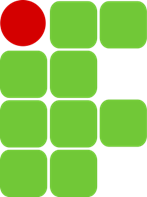 Sumário
Introdução
Problemática 
Objetivos  
Solução tecnológica
Diagrama de casos de uso
Modelo conceitual
Modelo lógico
Protótipo 
Obstáculos enfrentados
Cronograma
Isabel, Lívia e Rafael
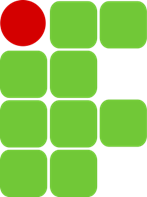 Introdução
Contato com a programação nos primeiros anos do curso de informática
Dificuldades na aprendizagem
Demanda de outros meios de estudos para facilidade no aprendizado em Java
Isabel, Lívia e Rafael
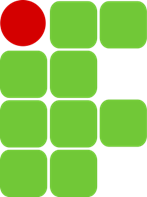 Problemática
Como ajudar os alunos a aprender linguagem de programação?
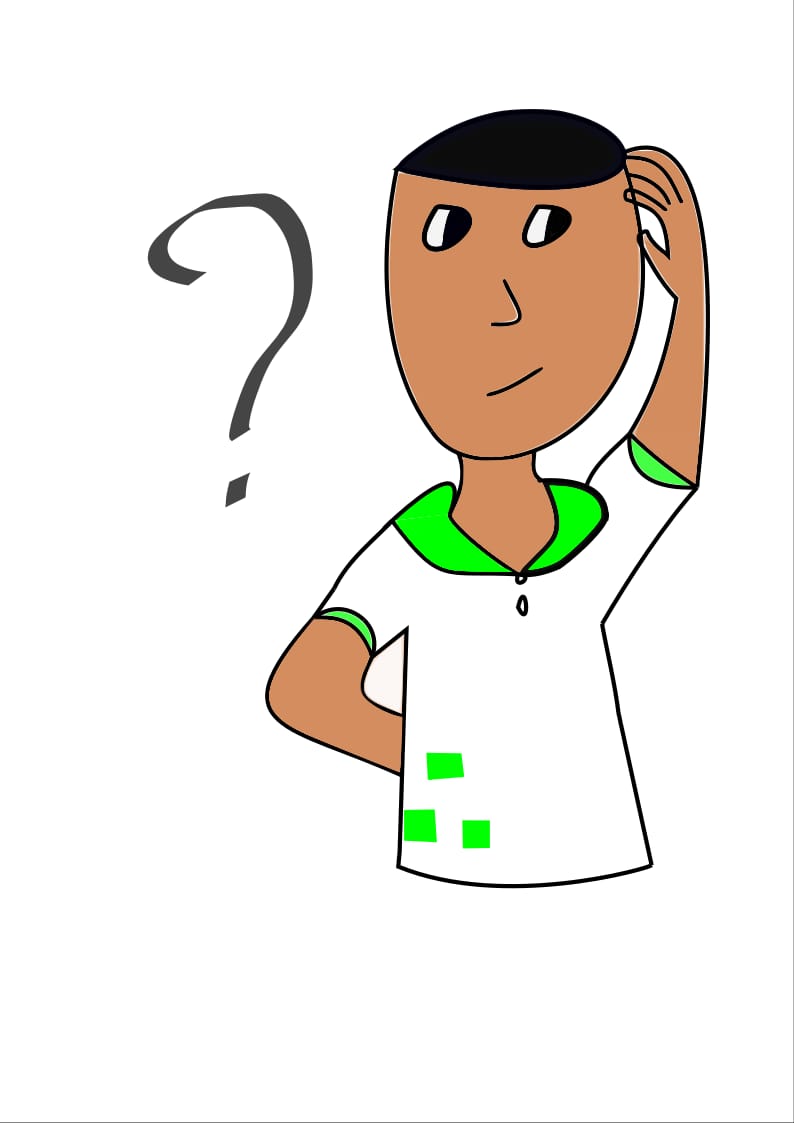 Isabel, Lívia e Rafael
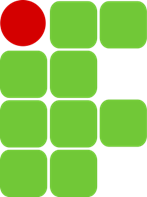 Objetivos
Objetivo geral: Ajudar os alunos na aprendizagem Java de forma lúdica
Objetivo especifico: Desenvolver um aplicativo que auxilie os alunos a aprender Java por meio da gamificação dos conteúdos e sirva como ferramenta para docentes
Isabel, Lívia e Rafael
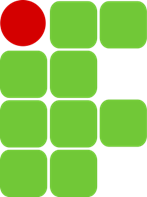 Solução Tecnológica
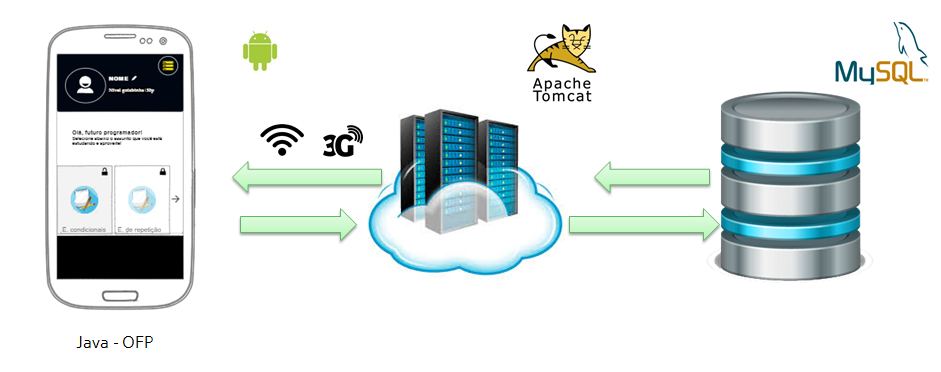 Isabel , Lívia e Rafael
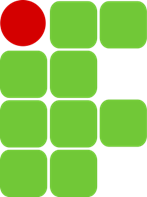 Diagrama de casos de uso
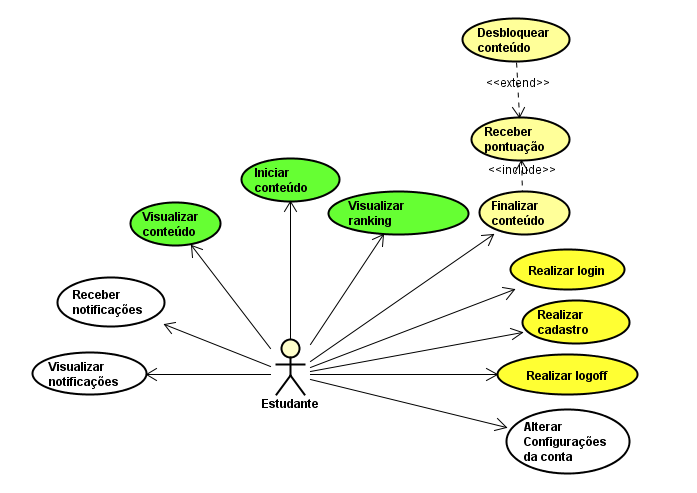 Isabel, Lívia e Rafael
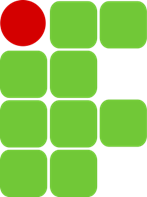 Evolução do Projeto
Isabel, Lívia e Rafael
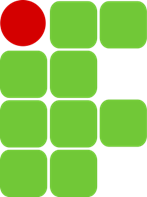 Modelo conceitual
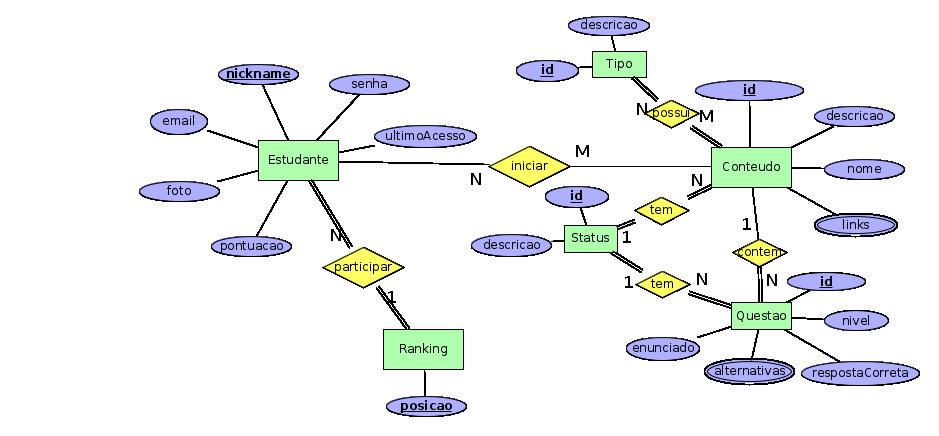 Isabel, Lívia e Rafael
Modelo lógico
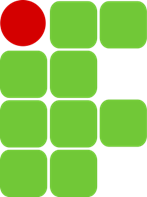 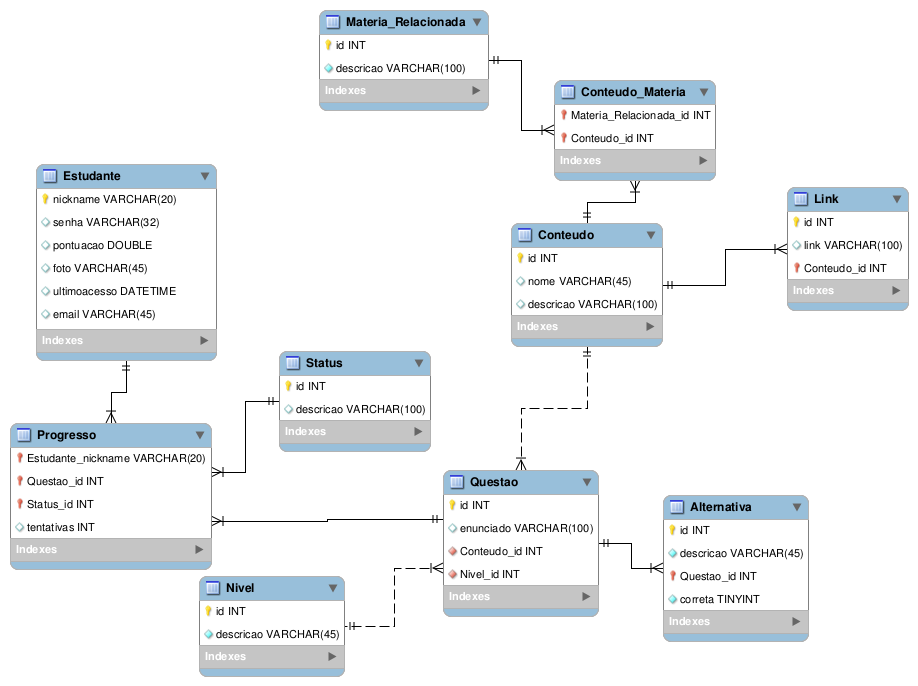 Isabel, Lívia e Rafael
Protótipo
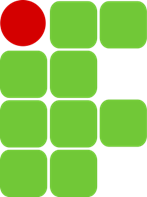 Obstáculos enfrentados
limitações de meios adequados para o desenvolvimentos do projeto
 conciliar o PI com outras disciplinas acadêmicas 
Dificuldades na utilização da ferramenta Android Studio
Isabel, Lívia e Rafael
Cronograma de atividades
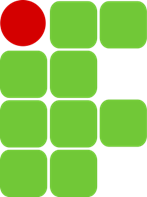 Isabel, Lívia e Rafael
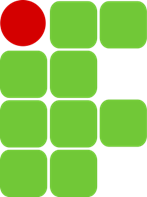 Dúvidas?
Isabel, Lívia e Rafael